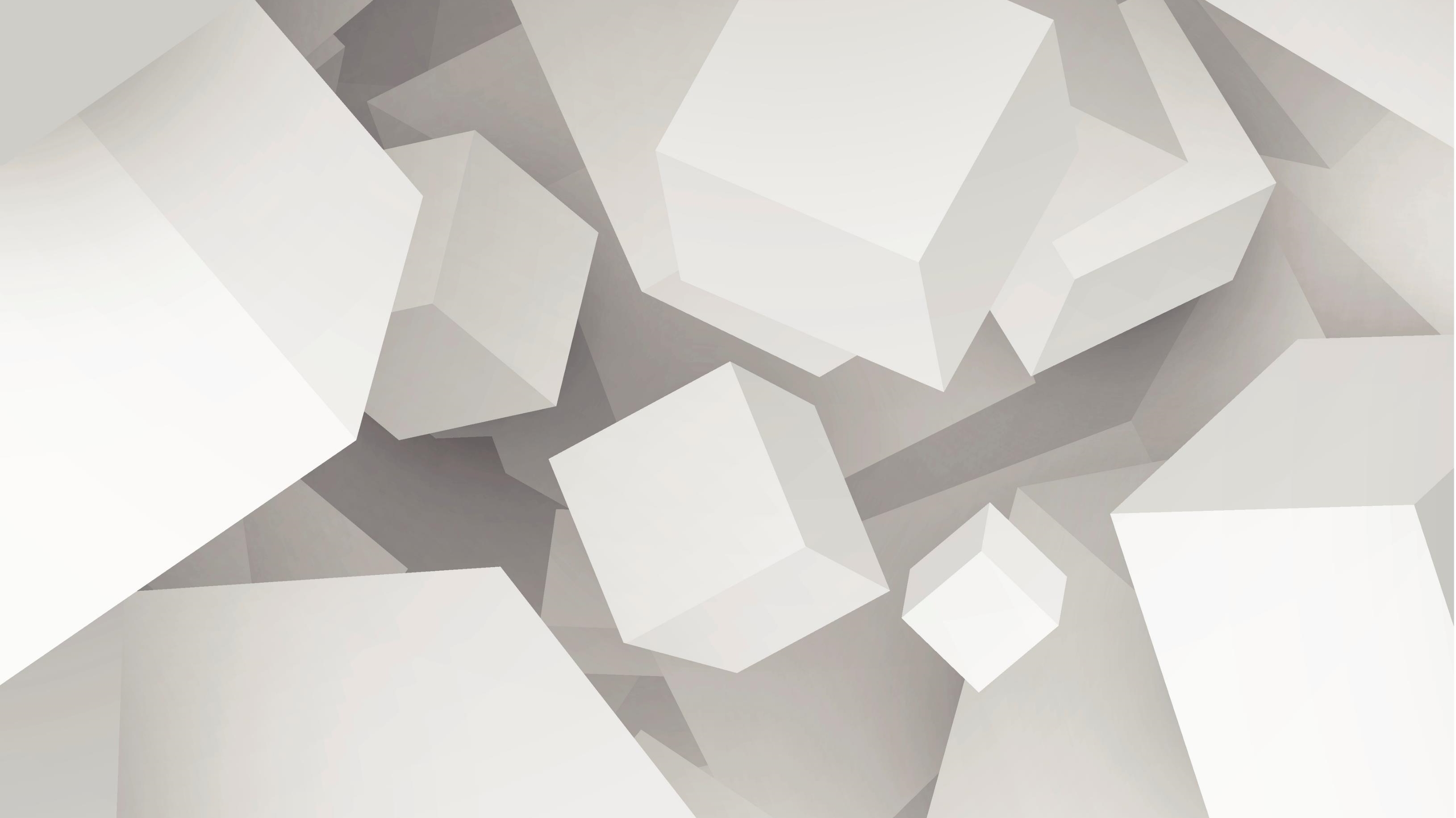 Right to (i) Views & (ii) Light
Right to a View
The loss of a view from the landholding of a private individual/company is generally not a material consideration in the assessment of a planning application
For example, an objection by a home-owner that their neighbour’s extension will obscure their view is not generally material and is given no weight in the assessment of the application
It is generally accepted in planning policy and practice that places are subject to change. Although an individual may have enjoyed a view for many years and may be very unhappy with its loss, this does not amount to a serious adverse effects on their residential amenities warranting a refusal of planning permission.
Protected Views
There are some protected views identified in the County Development Plan.
 Generally these are panoramic landscape views from roadways in the Dublin mountains with all the viewing points sited within the public realm.
Other protected views sometimes identified in statutory plans relate to protected structures or architectural conservation areas. In order to warrant protection and the constraints to development in the vicinity, as a consequence, these views must make a positive contribution to the special character of these built heritage assets. To secure protection, these views should be identified and described in special character appraisals that form part of statutory plans. 
Identifying protected views in statutory plans gives any consequent planning decisions is robust. It means the identification of views is given due technical consideration (experts), public consultation takes place (direct democracy), and the Council (representative democracy) makes the decision.
Right to Light
The term “right to light” is generally considered a civil matter between relevant parties and enforceable by the civil courts. A “right to light” can be identified as a burden/easement on a land folio and can be acquired by way of a court order. The Planning Authority does not engage in the matter. The Society of Chartered Surveyors Ireland and Royal Institutes of the Architects of Ireland have a Guidance Note on Rights of Light (2016).
Sunlight, Daylight, Residential Amenities & Planning
The Planning Authority is concerned with sunlight and daylight under the broad heading of residential amenities.
The Planning Authority examines proposals in terms of
(i) serious and adverse effectives of development proposals on the sunlight and daylight of the existing occupiers of existing development (e.g. Will the development proposed near me cause a serious adverse effect on the quality of light I currently enjoy)
(ii) adequacy of sunlight and daylight for prospective users of the proposed development (e.g. Will light be sufficient within a new apartment and its communal open space)
Gist
Only concerned with habitable rooms – e.g. living rooms, lower standard bedroom.
No standards for hallways, stairs, bathrooms etc
Test for gardens/open spaces – a proportion to enjoy 2 hours of sunlight during Spring Equinox
No hard rules or targets, just tools to assist in decision-making process
Emphasis on flexibility, natural light only one of many factors
Existing Homes
Vertical Sky Component – assess effects of development on the daylighting of existing homes – diffuse daylight reaching a window 
Annual Probable Sunlight Hours – assess effects of development on the sunlight of existing homes – how much sunlight a window receives
For residential extension applications we would generally use a 45 degree angle “Rule of Thumb” and may request shadow studies
Exempted development does not have to meet any sunlight/daylight requirements in terms of effects on neighbours
Potential new area – how to consider loss of sunlight to existing solar panels
Prospective Residents
Complex area – lots of jargon, software tools, fair bit of change in recent years
Uplight in natural light requirements for residents of new developments in EU Guidelines. Generally accept testing against lower British requirements BRE 209 (2022)
Average Daylight Factor  now Spatial Daylight Autonomy (SDA Illuminance)
Annual Probable Sunlight Hours  now Sunlight Exposure (prospective residents only)
Improve performance – stagger balconies, reduce room depth, taller windows to ground floor.